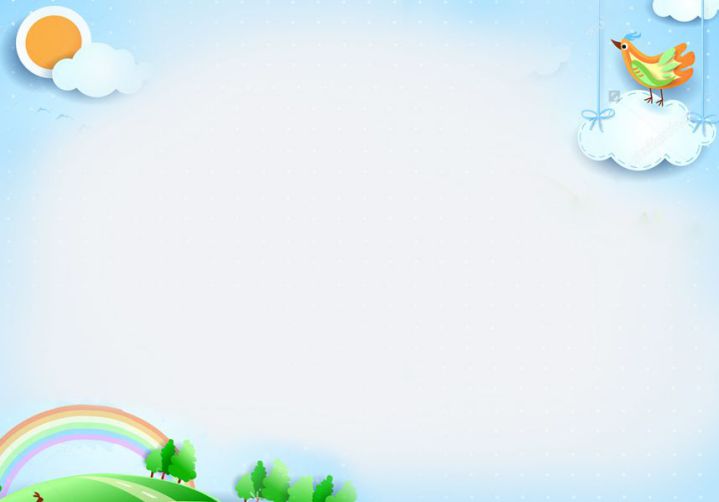 UỶ BAN NHÂN DÂN QUẬN LONG BIÊN
TRƯỜNG MẦM NON BỒ ĐỀ
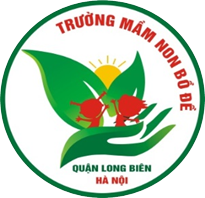 GIÁO DỤC PHÁT TRIỂN THẨM MỸ

Tạo hình:  Vẽ hoa hướng dương ( Mẫu)
Lứa tuổi: Mẫu giáo nhỡ ( 4-5 tuổi)
Giáo viên: Trần Phương Thanh
1.Ổn định tổ chức

Cô và trẻ hát bài hát: “Màu hoa”
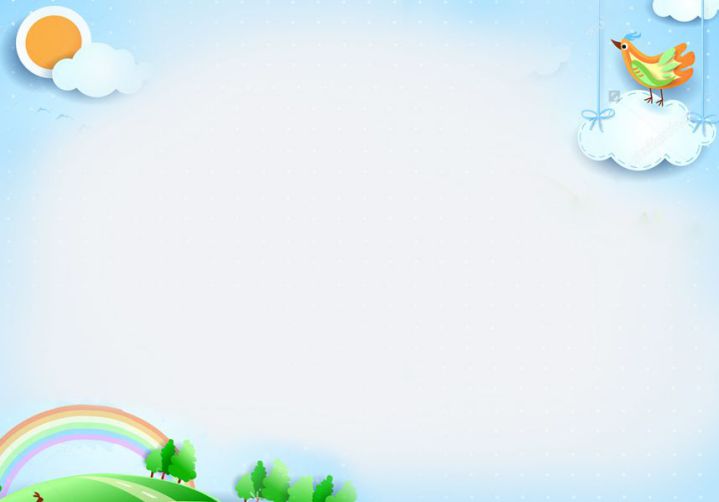 2.Phương pháp, hình thức tổ chức
Cô và trẻ trò chuyện về hoa hướng dương
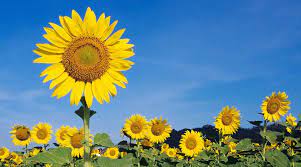 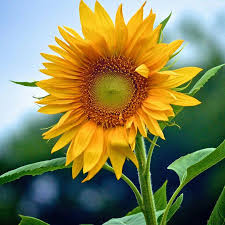 Xem tranh các bạn nhỏ vẽ
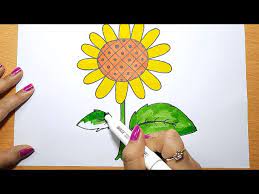 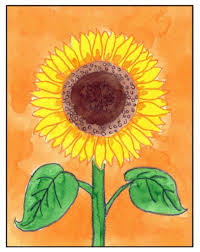 Bé sẽ vẽ hoa hướng dương như thế nào?
Trẻ thực hiện
Trưng bày sản phẩm
Giáo dục
Giờ học kết thúc

Xin chào và hẹn gặp lại